DV and Non-Lethal Strangulation
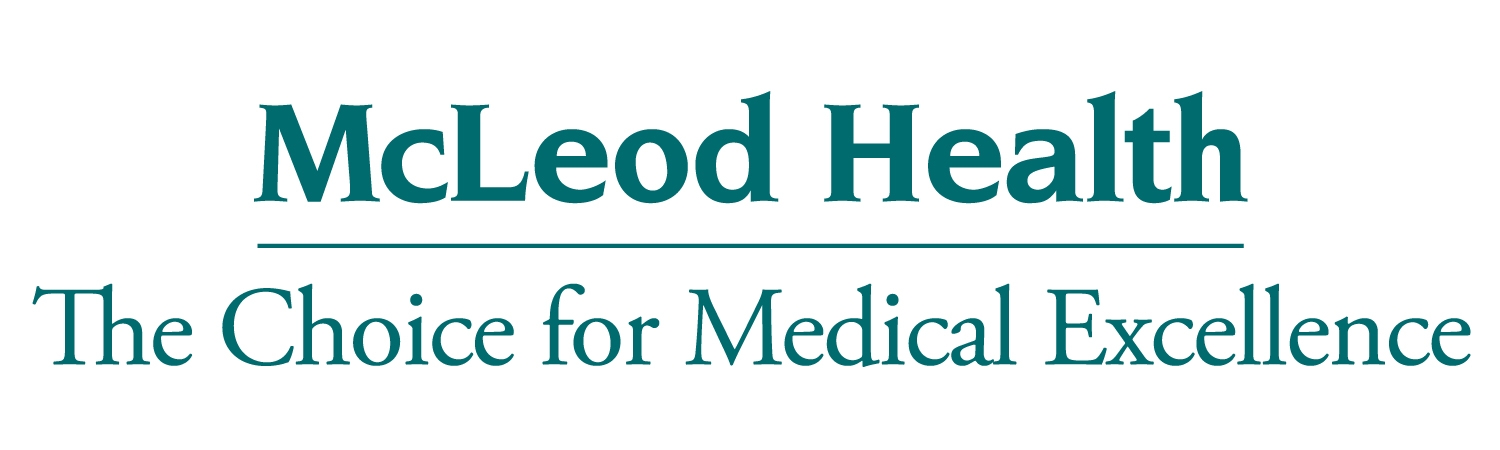 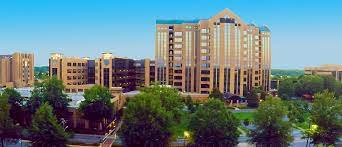 Shannon Scott, BSN, RN, CEN, SANE-P, FN-CSp
Forensic Nurse Examiner Program Coordinator
And
Cheryl Neuner, BSN, MBA, RNC-NIC, NPD-BC, NE-BC
Regional Systems Developer-Perinatal Outreach
Understand the correlation between DV and non-lethal strangulation
Objectives
Understand the signs and symptoms of non-lethal strangulation
Understand the dangers of minimizing
Understand new technology for non-lethal strangulation injury detection
Thoughts…
There is a difference between choke and strangle.
If a victim of an assault can’t give details of what happened to them, they are lying or hiding information.
Most strangulation victims will present with visible injuries.
If a person can make noise or breath, they are not really being strangled.
What is the recommended radiographical study for non-lethal strangulation victims?
[Speaker Notes: We will look at these again at the end and compare your thoughts/ideas/beliefs to what we have learned.]
Case Study
Female presented to with ED with suicidal ideation
Disclosed strangulation during nursing assessment
Patient declined law enforcement and forensic services
ED nurse called FNE for advice
FNE spoke with the patient on the phone
FNE spoke with ED MD
Soft tissue x-ray of the neck= Normal results
FNE advocated for “Gold Standard” radiographical study
Results= Laryngeal edema
Results implemented change in policy/protocol
https://www.facebook.com/watch/?v=186206466658229
First time in Violence Policy Center’s 10-year history SC not in top ten
2018: SC ranked 11th in country for number of women killed by men
2019: 36 women & 6 men were victims of DV homicide
78.5% committed with a firearm

2020 single day, DV programs served 
620 victims
received 101 calls
averaging 4 contacts/hour
*In one day: 134 service requests not be provided due to lack of resources
South Carolina
[Speaker Notes: The first time in the Violence Policy Center’s 10-year history SC was not in the top ten. 

DISCUSSED LAST WEEK]
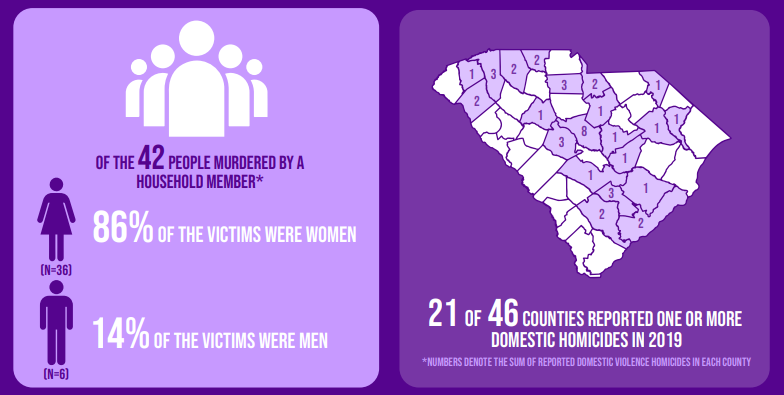 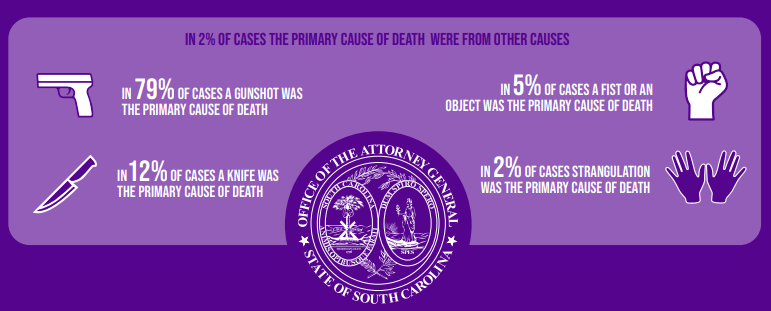 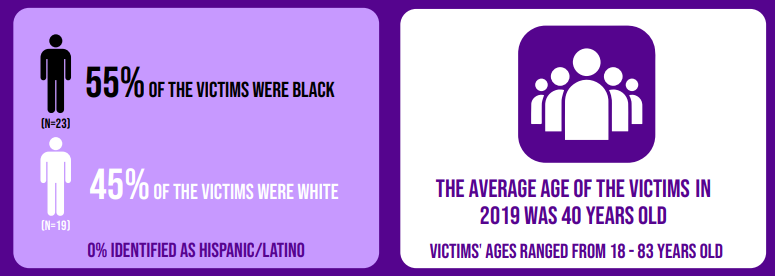 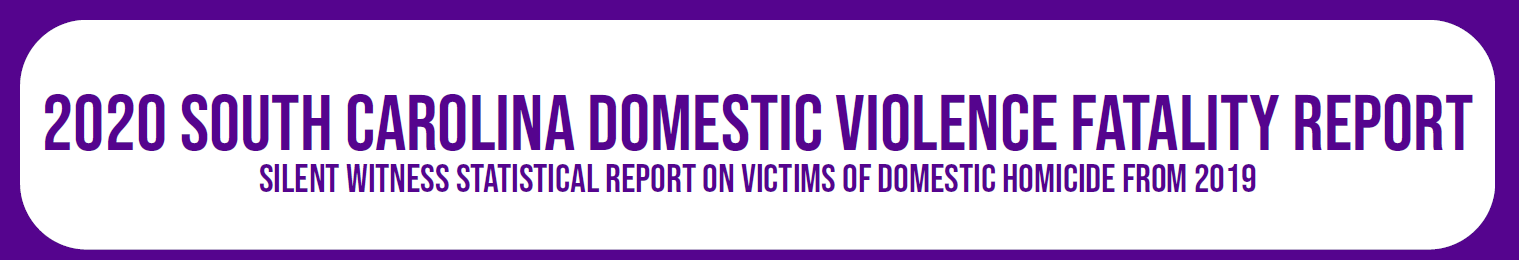 2020 South Carolina domestic violence fatality report : silent witness statistical report on victims of domestic homicide from 2019. Taken from https://dc.statelibrary.sc.gov/handle/10827/39608.
[Speaker Notes: 2% strangled…. How many victims were strangled, but not to the point of no return]
Prevalence of Prenatal Exposure to DV
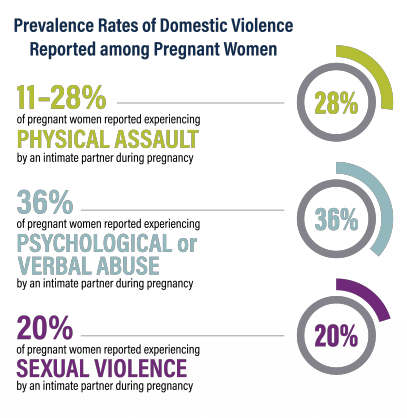 Holmes and Kim, 2019
[Speaker Notes: According to the CDC, between 3-6% of pregnant women in the US experience a physical form of DV. 

However, clinical studies that use more comprehensive DV measuring tools, yield these higher rates.]
750% more likely to be killed by the same perpetrator
Non-lethal strangulation...
Leading indicator of escalating violence
Ultimate method to exert power and control
“I can kill you at any time”
[Speaker Notes: LEADING INDICATOR for escalating violence]
Do you feel SAFE? Should I be concerned for your SAFETY?
S
Have you felt AFRAID? Has your partner ever ABUSED you?
A
Do your FRIENDS and/or FAMILY know you have been hurt?
F
Where will you go in an EMERGENCY? Do you have an ESCAPE plan?
E
“Are you having/Did you have difficulty breathing or swallowing?”
“Do you have a cough or changes in your voice?”
“Have you been choked or strangled?”
“Did you lose consciousness or nearly lose consciousness?”
“Did you lose control of our bowel or bladder?”
“Did you think you were going to die?”
[Speaker Notes: 5 main/basic strangulation questions]
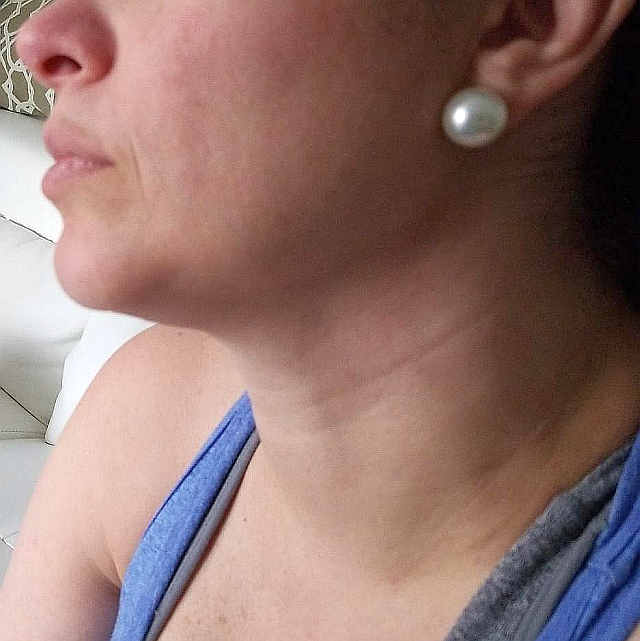 New Technology of the Forefront
[Speaker Notes: Cheryl’s discussion]
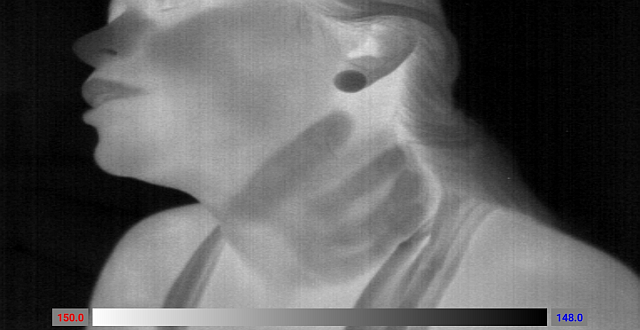 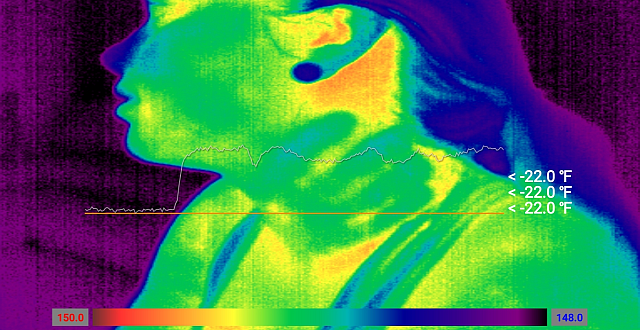 “…researchers report that only half of strangulation victims have visible injuries, and only 15% have injuries that can be photographed.” -The Strangulation Training Institute
[Speaker Notes: Cheryl’s discussion]
[Speaker Notes: Cheryl’s discussion]
Discussion
There is a difference between choke and strangle.
If a victim of an assault can’t give details of what happened to them, they are lying or hiding information.
Most strangulation victims will present with visible injuries.
If a person can make noise or breath, they are not really being strangled.
What is the recommended radiographical study for non-lethal strangulation victims?
[Speaker Notes: Ask for answers in chat box….]
Shannon Scott, 
BSN, RN, CEN, SANE-P, FN-CSp
Cheryl Neuner, 
BSN, MBA, RNC-NIC, NPD-BC, NE-BC
Contact Information
Forensic Nurse Examiner Program Coordinator
(FO) 843-777-1449 or 1450
(O) 843-777-5219
(C) 540-273-0696
shannon.scott@mcleodhealth.org
Regional Systems Developer-Perinatal Outreach
(O) 843-777-5059 
(C) 843-319-4543
cneuner@mcleodhealth.org
[Speaker Notes: Ok to keep]
Resources
Holmes, M. R. & Kim, J. Y. (2019). Prenatal Exposure to Domestic Violence: Summary of Key Research Findings. Case Western Reserve University. Cleveland, OH. Available from: https://case.edu/socialwork/traumacenter/resources
https://www.strangulationtraininginstitute.com/
https://www.sccadvasa.org/domestic-violence/
[Speaker Notes: Ok to keep]
Project ECHO South Carolina Pregnancy Wellness
Visit Our Website: https://sctelehealth.org/services/pregnancy-wellness
https://sctelehealth.org/services/pregnancy-wellness
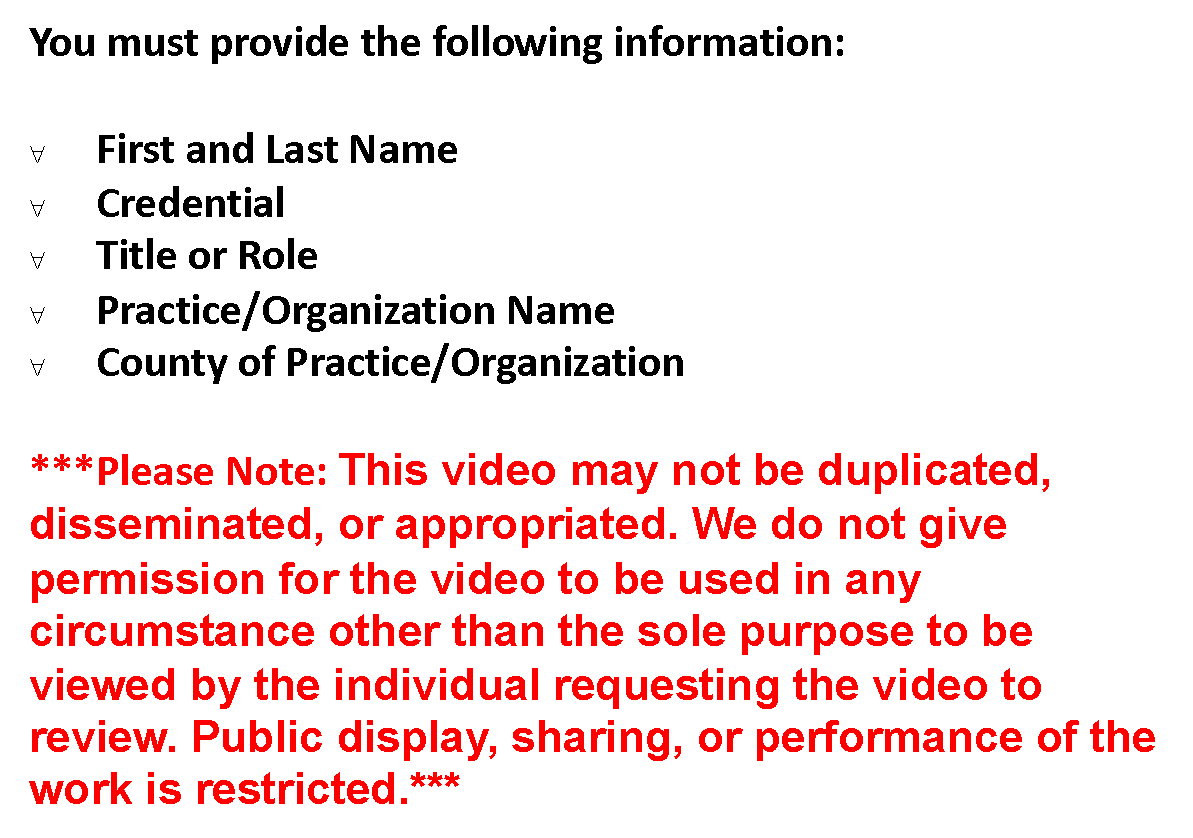 To Request a Copy of a Didactic Video PresentationContact Rachel Grater, Program Coordinatorgrater@musc.edu